Zdenka LacikováZakliata Kráľova hoľa
Mgr. Simona Gondeková
Zdenka Laciková
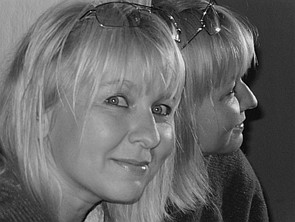 * 1969 v Topoľčanoch

 slovenská poetka
 pracuje ako učiteľka v materskej škole
 členka Spolku slovenských spisovateľov
 členka Klubu autorov a priateľov literatúry na Záhorí
Zdenka Laciková
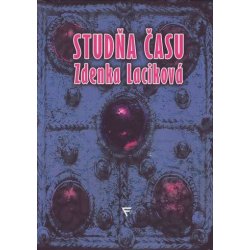 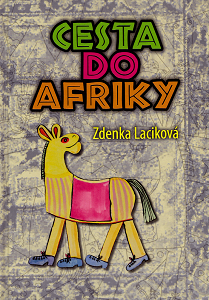 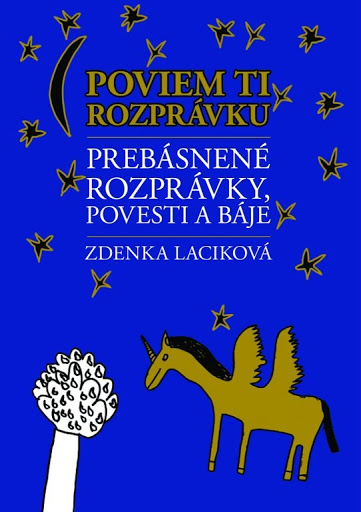 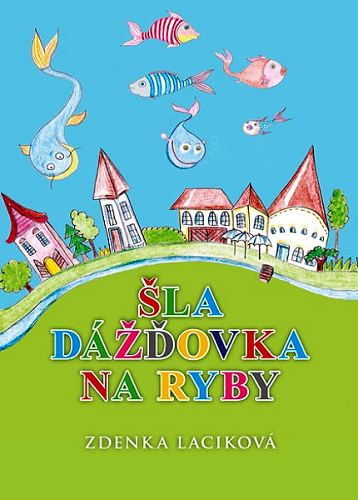 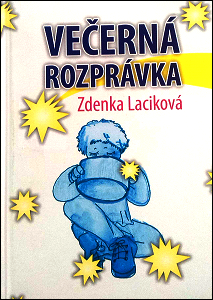 Zdenka Laciková
vo svojej tvorbe čerpá z vlastných skúsenosti
 epické diela tvorí na základe výskumu historických prameňov v regióne Záhoria a v okolí Topoľčian
 okrem literatúry sa venuje aj ilustračnej tvorbe
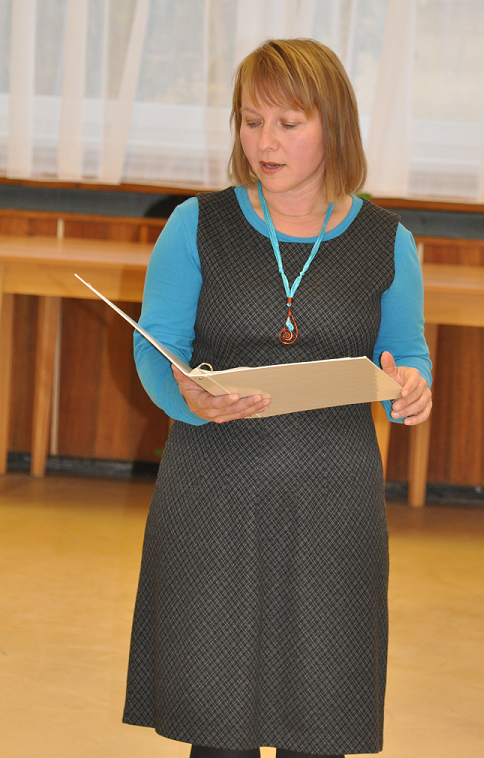 Zdenka Laciková - ilustrácie
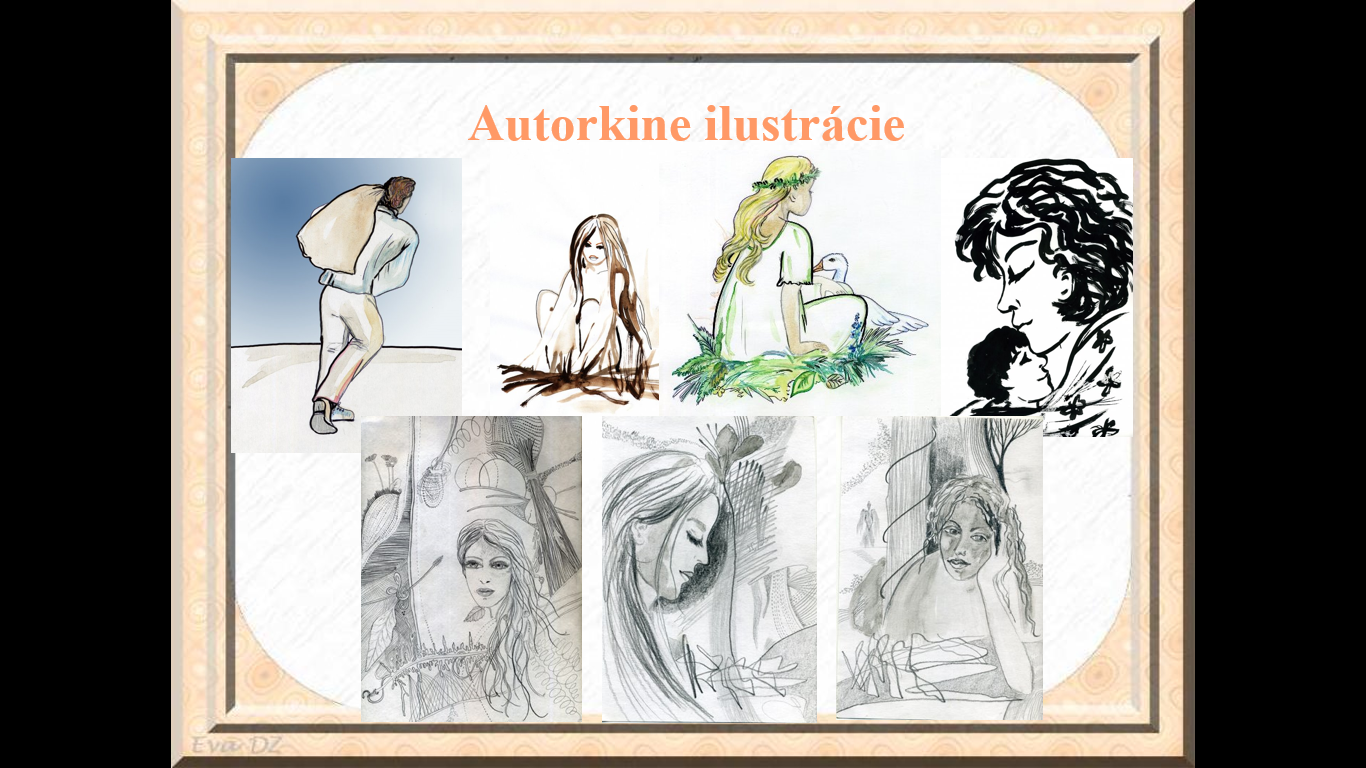 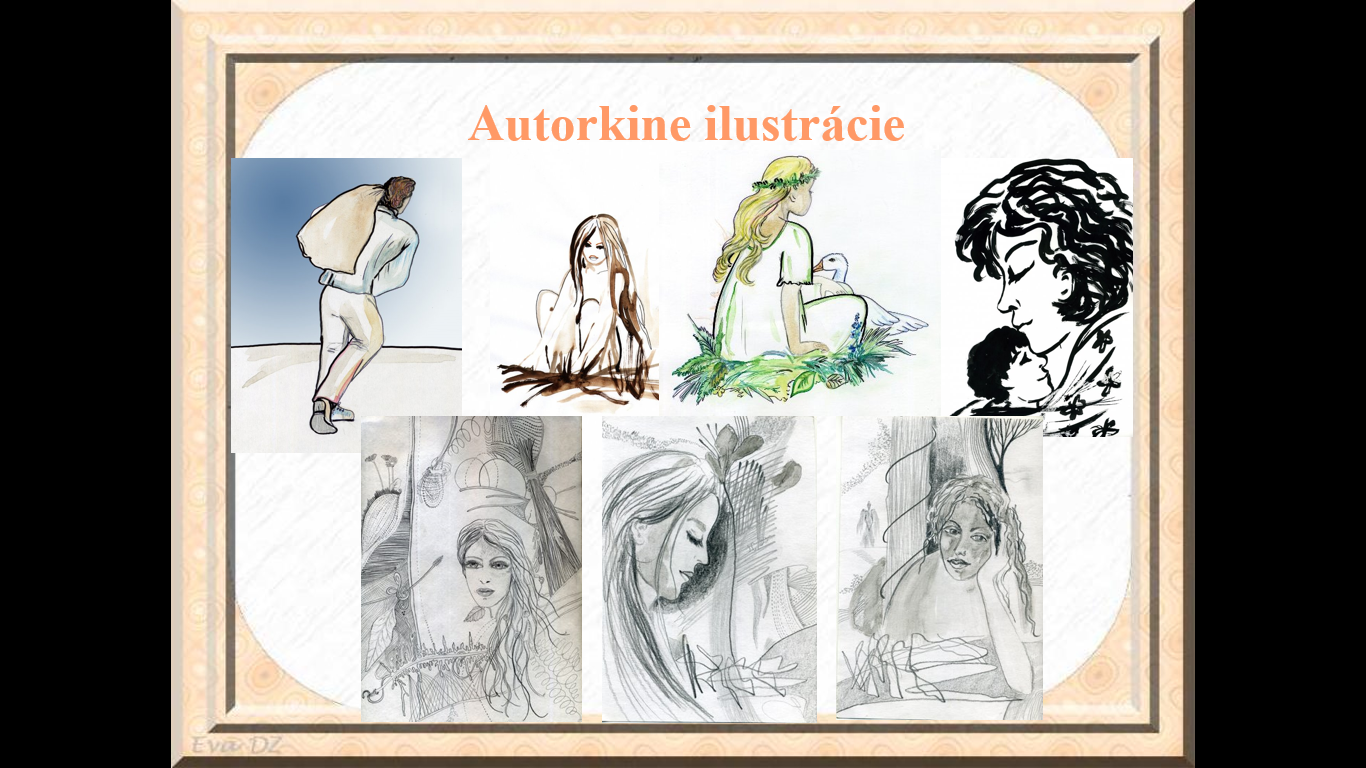 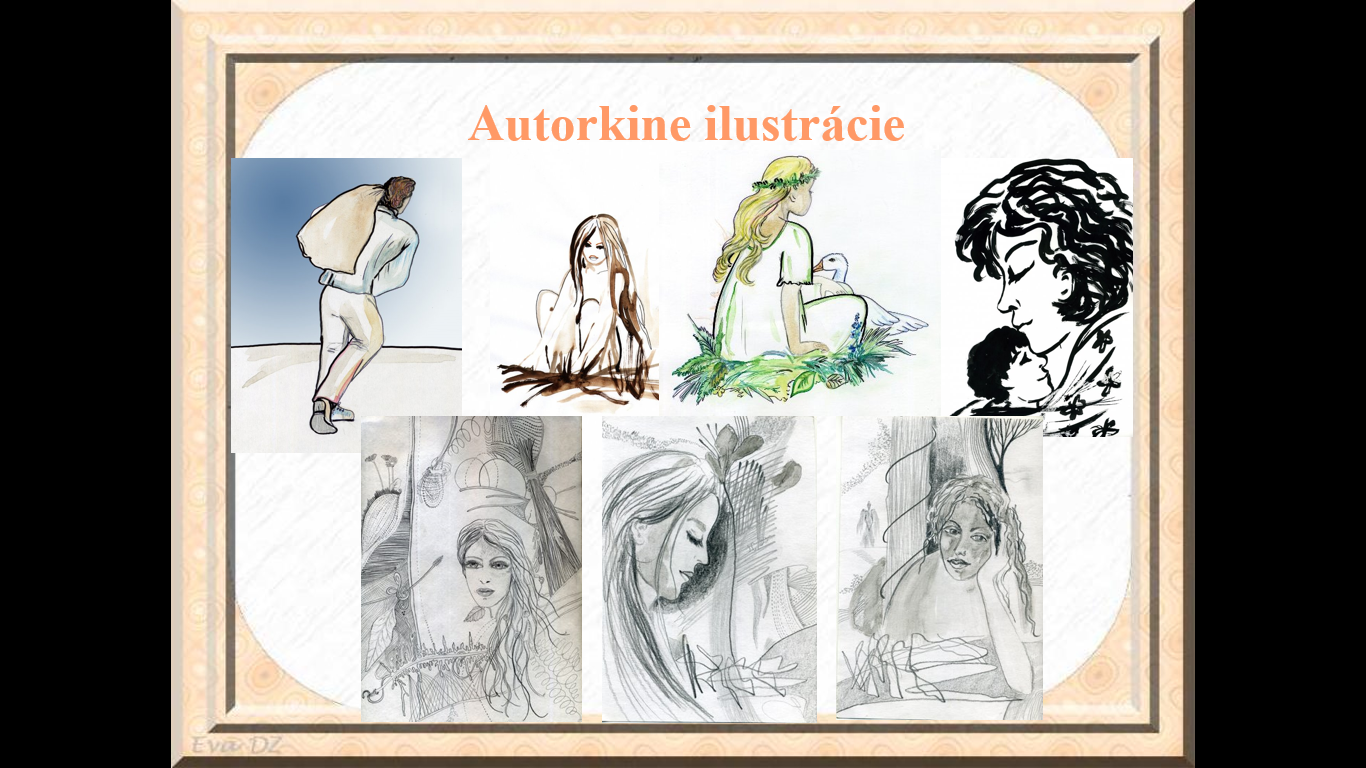 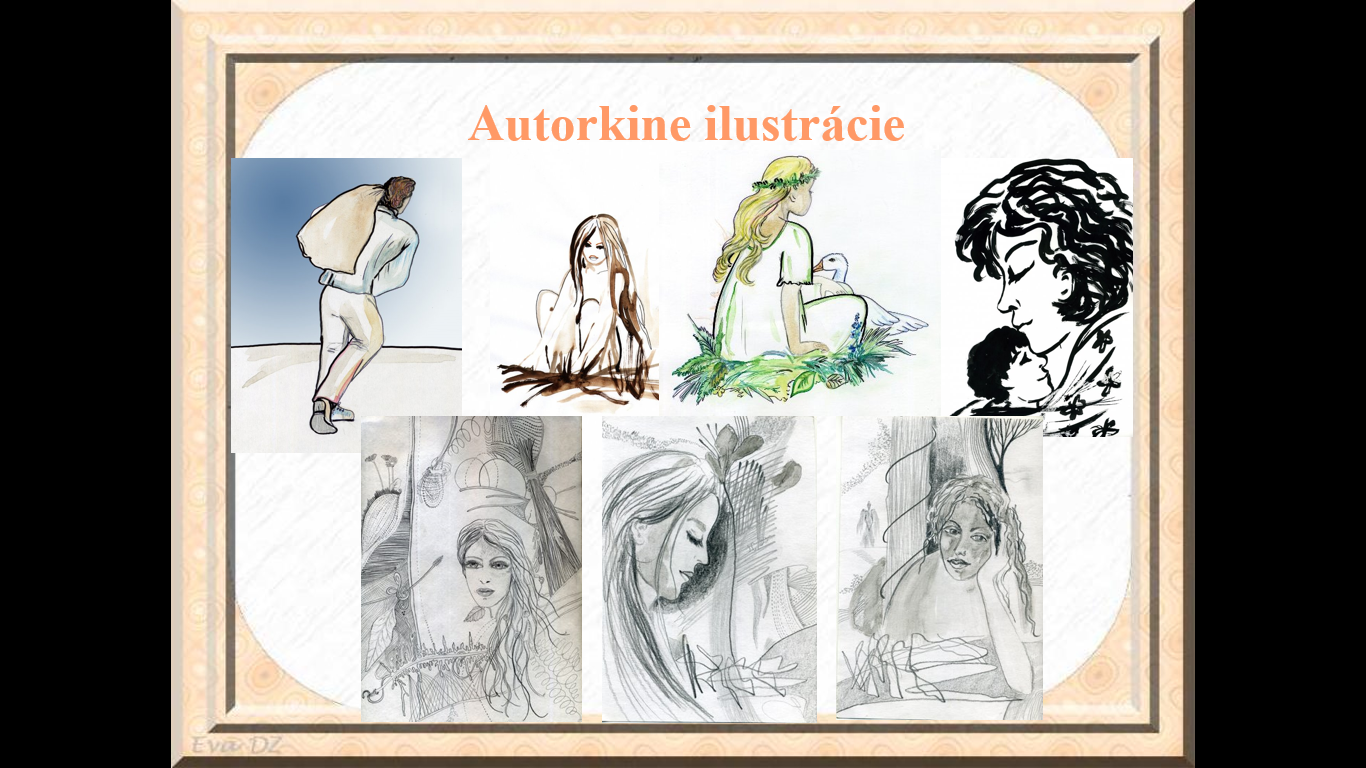 Zakliata Kráľova hoľa
Podľa predlohy slovenskej báje Tatranská Kikimora
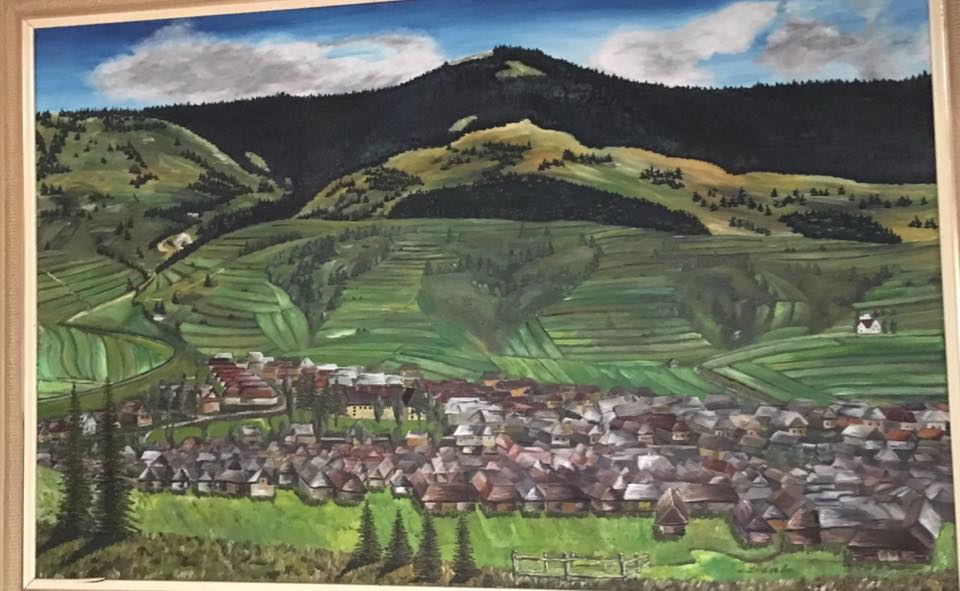 Opakujeme
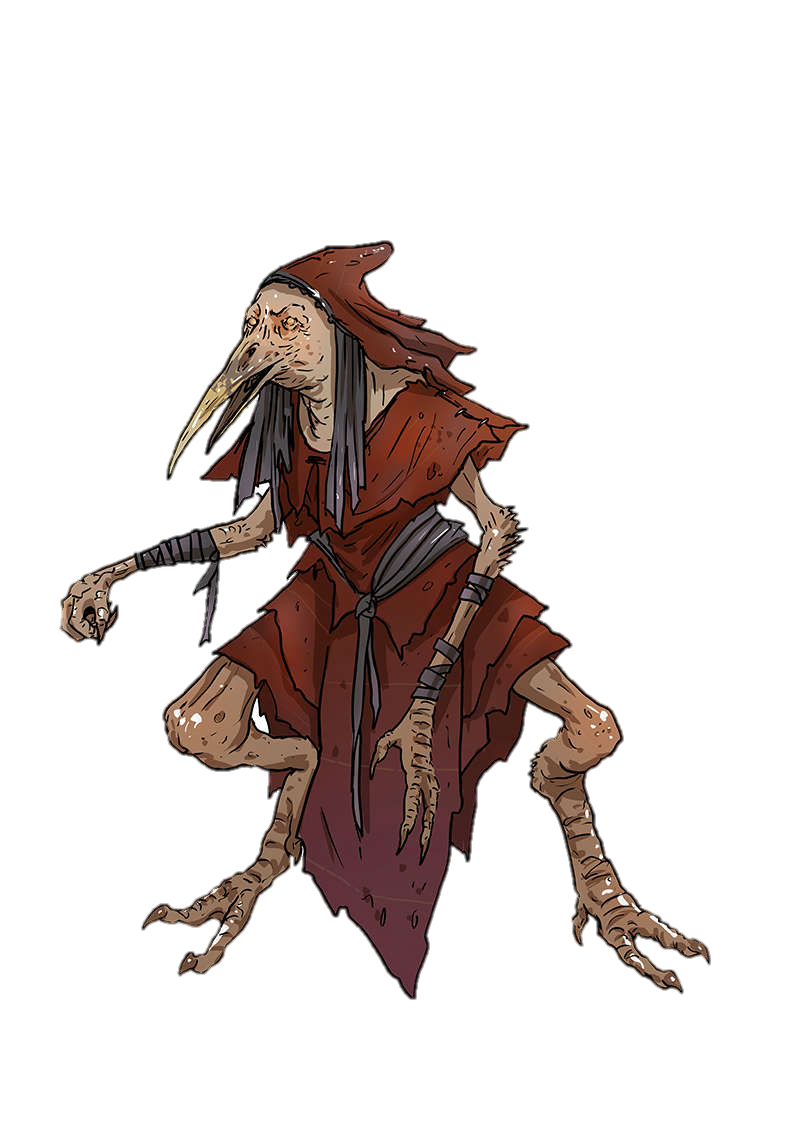 Čo je to báj?
 O čom nám báj rozpráva? 
 Akú báj sme čítali minule? 
 Prerozprávaj jej obsah. 

POZORNE SI PREČÍTAJTE BÁJ ZAKLIATA KRÁĽOVA HOĽA (str. 76 – 78)
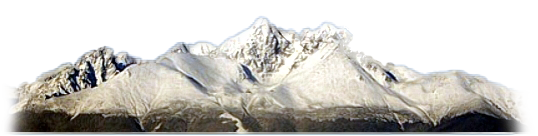 Práca s textom
Rozdeľte prozaickú báj na časti podľa vnútornej kompozície. 
 K jednotlivým častiam prozaickej báje priraďte veršované časti a porovnajte ich. 
 Vo veršovanej báji určte rým, počet slabík vo verši. 
 Vo veršovanej báji vyhľadajte umelecké jazykové prostriedky (epiteton, personifikáciu, prirovnanie, ...)
Práca s textom
VYSVETLI SLOVÁ: 
rumenec - ......................................, 
skynožiť - ..................................., 
brieždilo sa - ................................., 
drúzgala - .........................................., 
ustrnuli - ..............................................
Zapíšeme si!
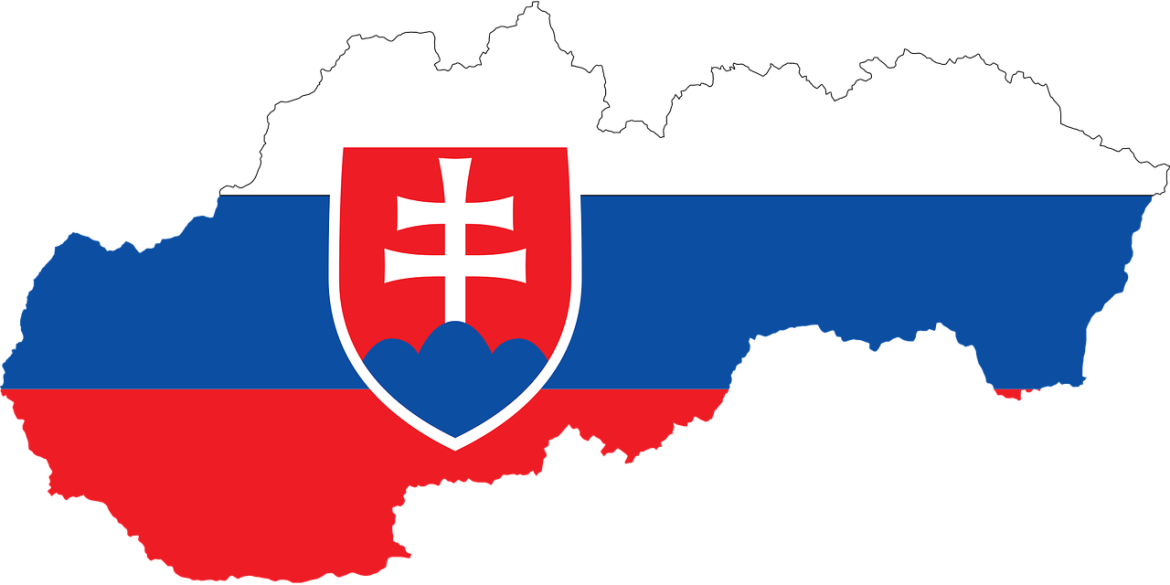 Lit. druh: 		EPIKA
 Lit. forma: 		POÉZIA
 Lit. žáner: 		BÁJ
 Téma: 				PÔVOD TATRANSKÝCH ŠTÍTOV A RIEK. 
 Idea: 				KRÁSA KRAJINY, KTORÁ SA NACHÁDZA V 								SRDCI EURÓPY – KRÁSA SLOVENSKA.